Time-Space Trade-Offs for 2D Range Minimum Queries
Gerth Stølting Brodal
Aarhus University
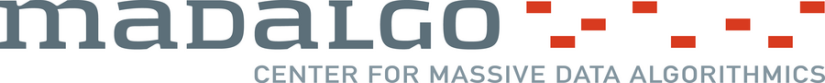 Join work with Pooya Davoodi and S. Srinivasa Rao
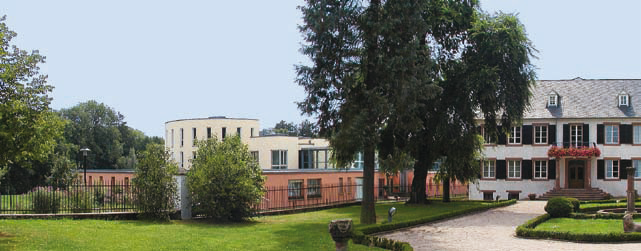 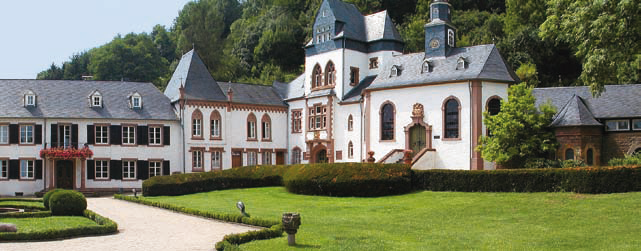 Dagstuhl Seminar on Data Structures, February 28 - March 5, 2010
The 2D Range Minimum Problem
j’
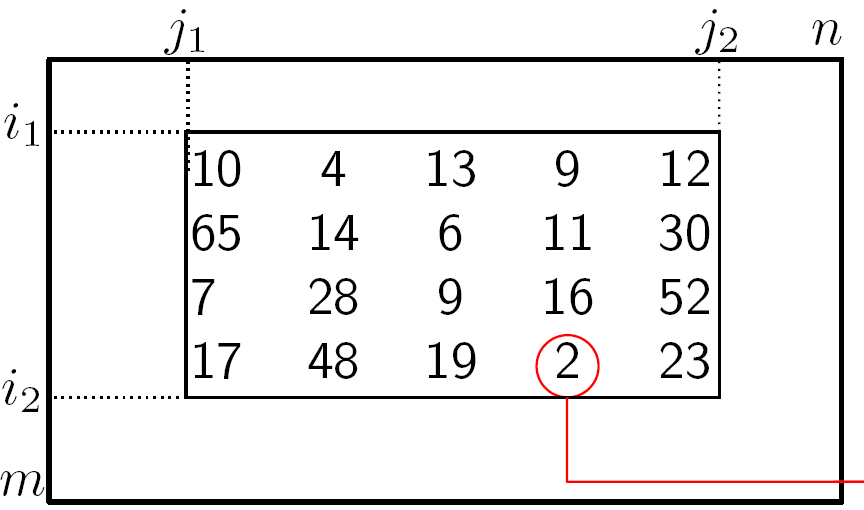 i’
Minimum
Preprocess an m x n-matrix of size N = n ∙ m, m ≤ n, to efficiently support range minimum queries
RMQ([i1, i2]x[j1, j2]) = (i’, j’)
Ai’, j’ = min{ Ai’’, j’’ | (i’’, j’’ )[i1,i2] x [j1,j2] },  (i’, j’ )[i1,i2]x[j1,j2]
[Speaker Notes: Matric is static]
Models
j’
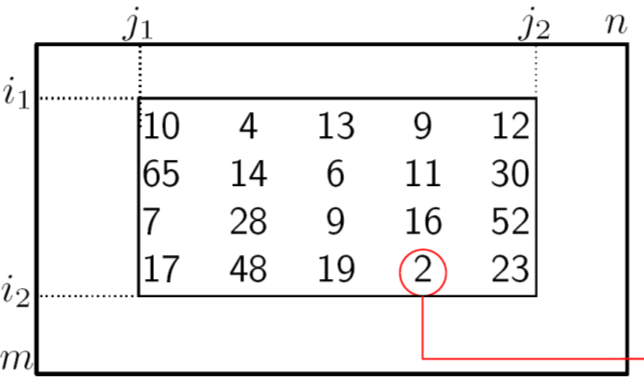 Encoding model

Queries can access data structure but not input matrix
Indexing model

Queries can access data structure and read input matrix
i’
Minimum
Some Trivial Examples...
j’
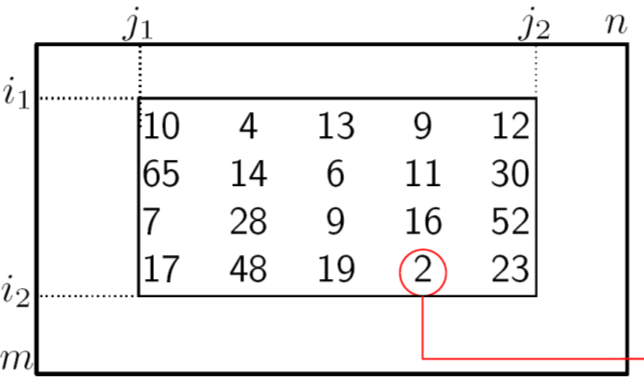 i’
Minimum
Results
1D Range Minimum Queries
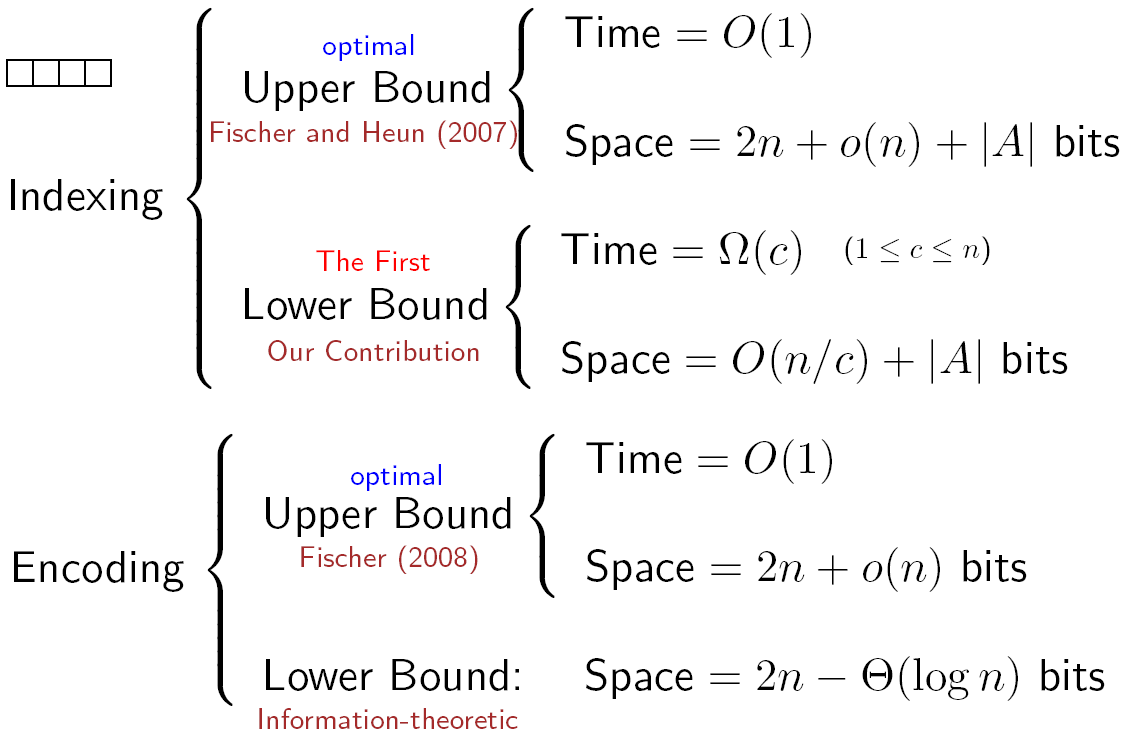 Fischer and Heun (2007)
NEW
(matching upper bound)
Fischer (Latin 2010)
[Speaker Notes: Fischer & Heun: Show how to answer in O(1) time, but did still access input vector

Fischer (2008): Avoided the lookup of the input vector.]
2D Range Minimum Queries
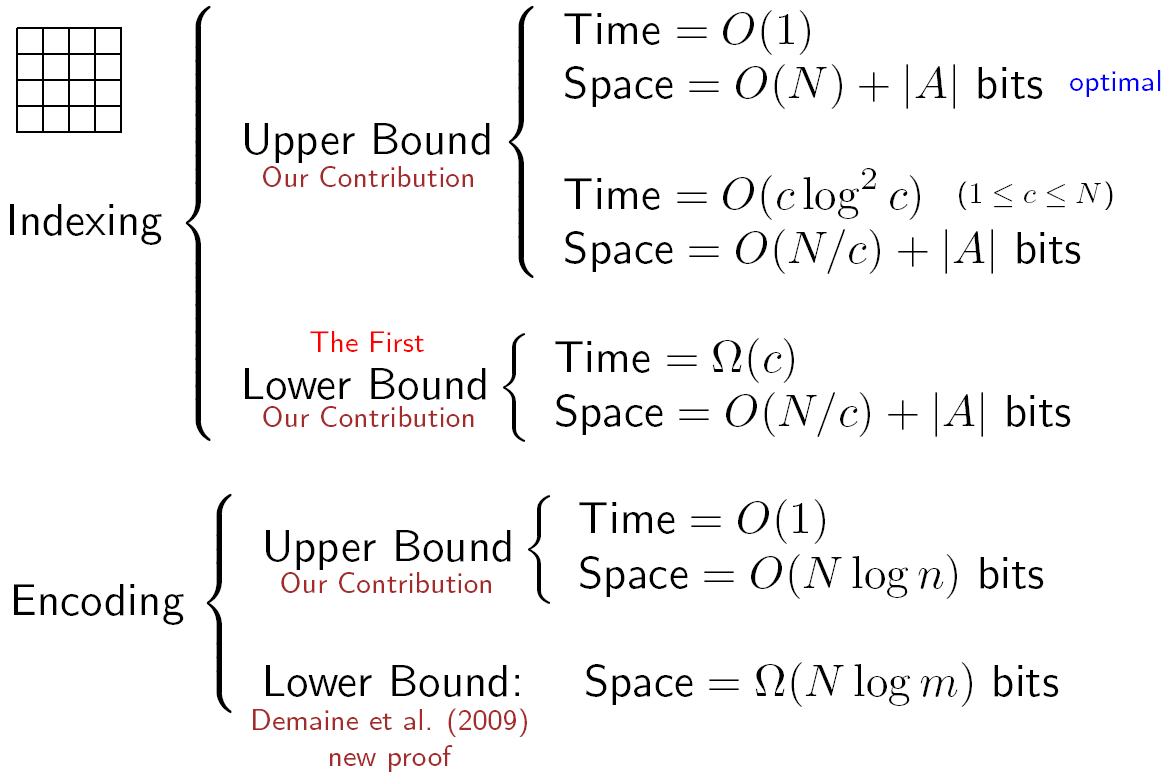 NEW
NEW
NEW Proof
Demain et al. (2009)
1D
Lower Bound (1D, Encoding)
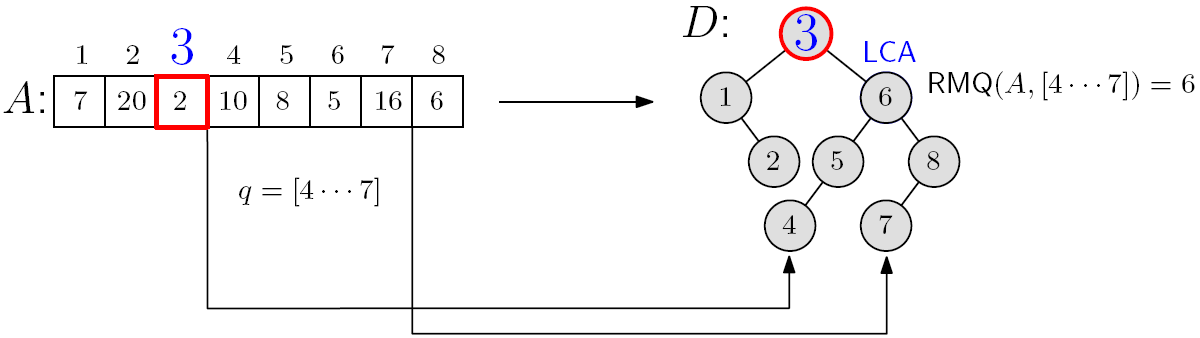 For each input array consider the Cartesian tree
Each binary tree is a possible Cartesian tree
RMQ queries can reconstruct the Cartesian tree
# Cartesian trees is
# bits ≥                         = 2n - Θ(log n)
Upper Bound (1D, Encoding)
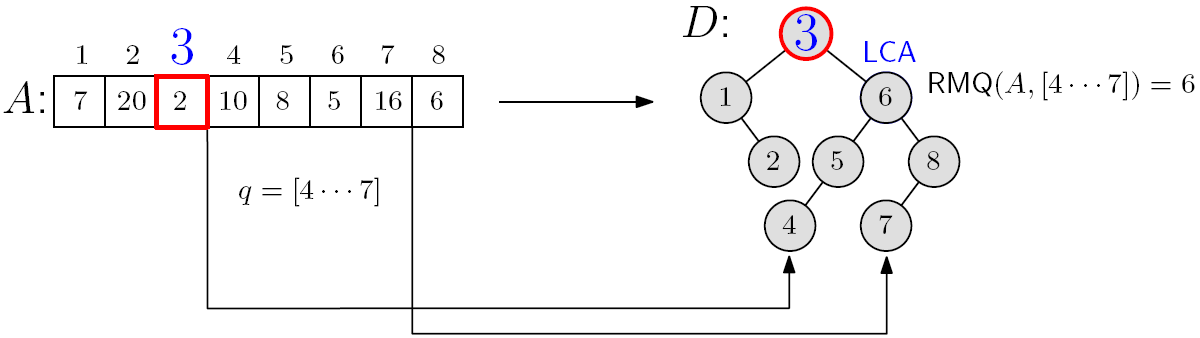 For an input array consider the Cartesian tree
Succint representation using 4n+o(n) bits and O(1) query time  (Sadakane 2007)
Improved to 2n+o(n)  (Fischer 2010)
[Speaker Notes: Fischer is a different approach, not using Cartesian tree]
Upper Bounds (1D, Indexing)
C
block minimums (implicit)
Build encoding O(N/c) bit structure for block minimums
RMQ = query to encoding structure + 3c elements,	 i.e. query time O(c)
Lower Bounds (1D, Indexing)
Thm   Space N/c bits implies Ω(c) query time


Consider N/C queries for cN/c different {0,1} inputs with exactly one zero in each block
cN/c / 2N/c  inputs share some data structure
Every query is a 
	decision tree of
	height ≤ d
N/c
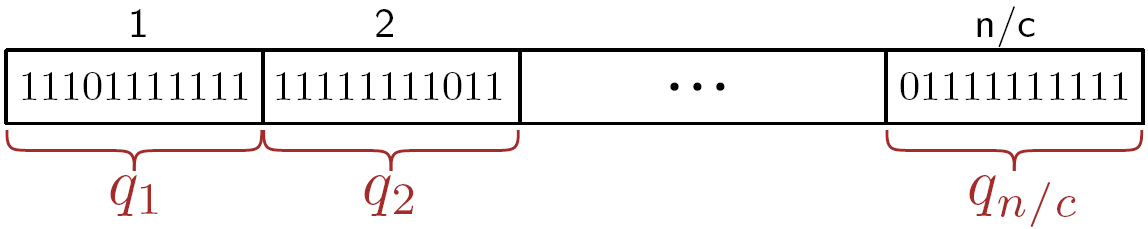 q1
q2
qN/c
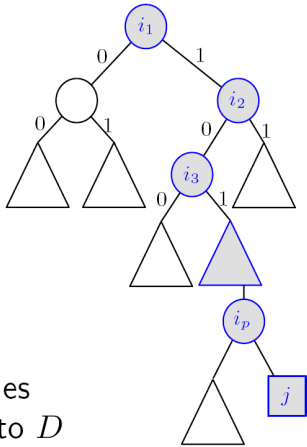 [Speaker Notes: Fix algorithms
Fix set of inputs]
Lower Bounds (1D, Indexing)
cont.
Combine queries to decision tree identifying input
Prune non-reachable branches 
	# zeroes on any path ≤ N/c
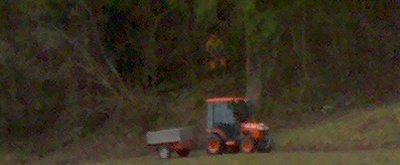 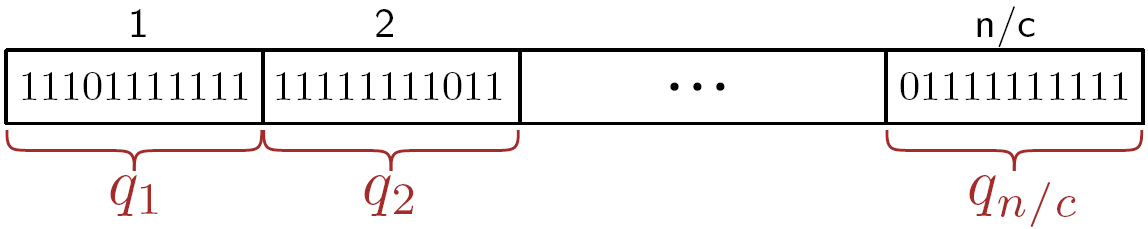 query time d = Ω(c)
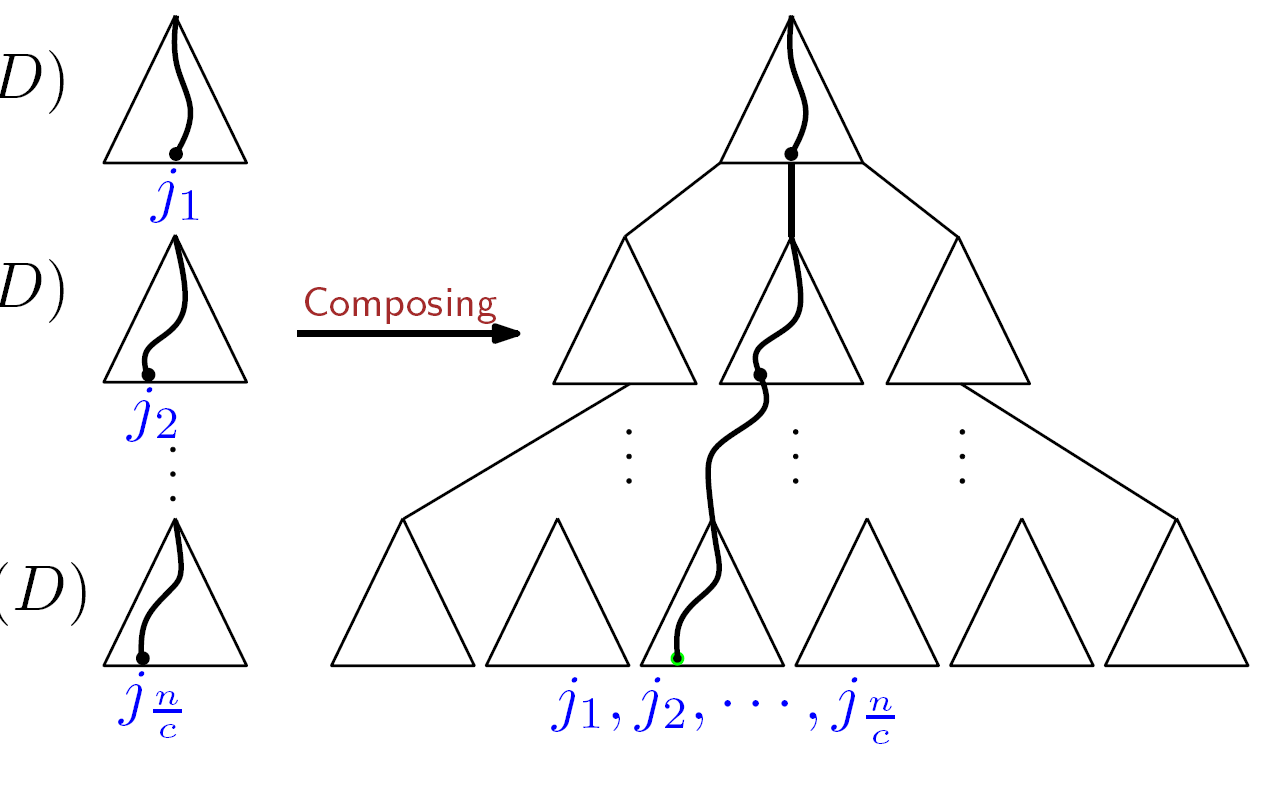 N/c
q1
q2
qN/c
N
[Speaker Notes: Fix algorithms
Fix set of inputs]
2D
Upper Bounds (2D, Indexing)
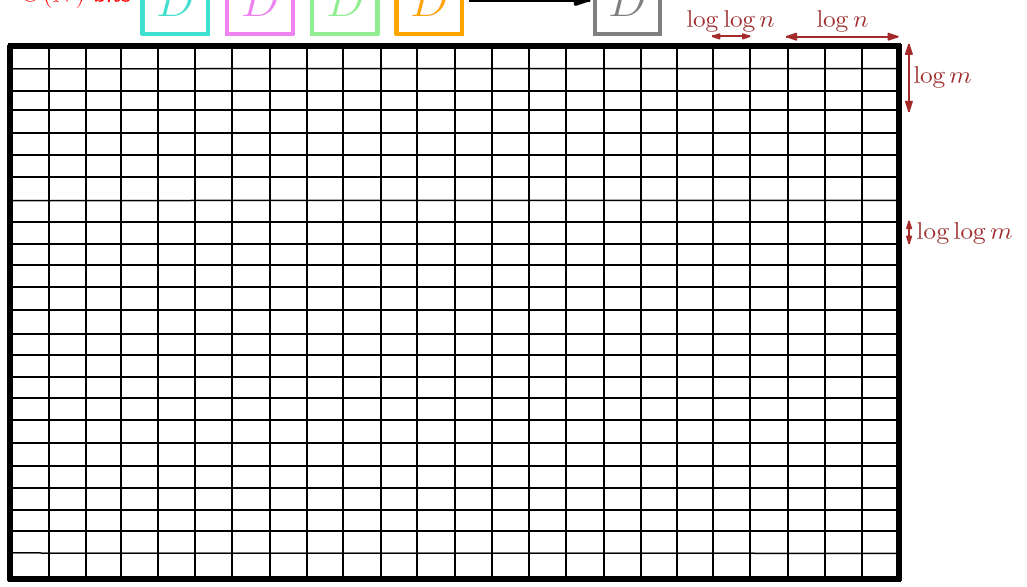 O(1) time using O(N) words
Atallah and Yuan (SODA 2010)
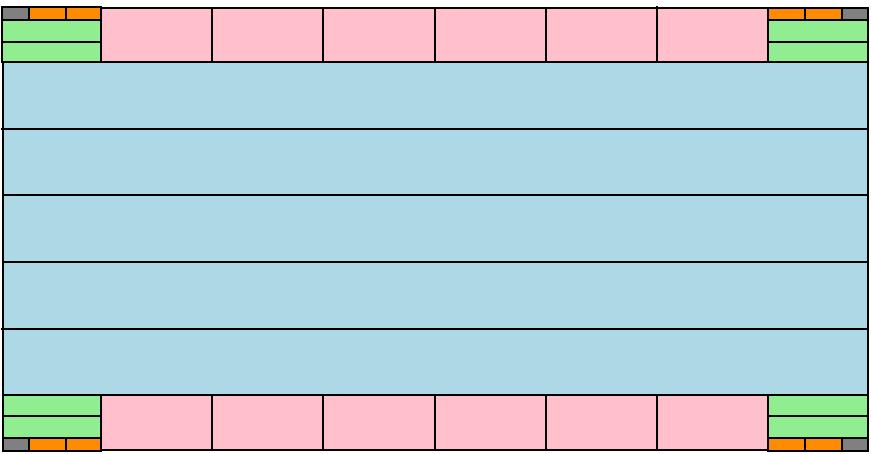 Using two-levels of 
	recursion, tabulating 
	micro-blocks of size 
		loglog m x loglog n
	O(1) time using O(N) bits
Upper Bounds (2D, Indexing)
cont.
Thm   O(N/c ∙ log c) bits and O(c log c) query time
Build log c indexing structures for compressed matrices for block sizes 2i x c/2i, each using O(N/c) bits and can locate O(1) blocks with minimum key in O(1) time
Query: O(1) blocks for each block size in time O(c) + elements not covered by blocks in time O(c log c)
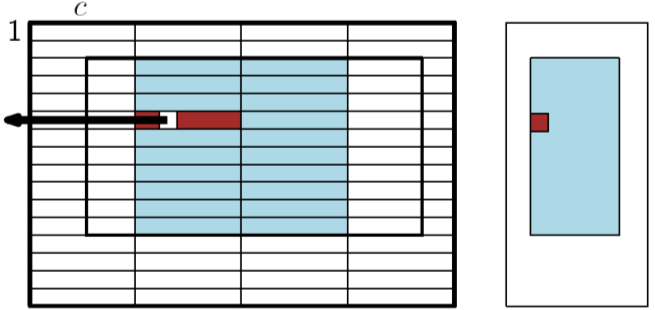 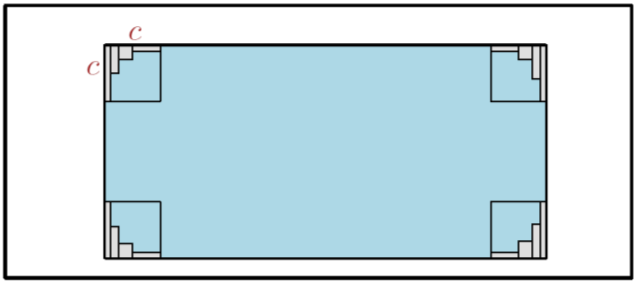 Lower Bounds (2D, Indexing)
C
As for 1D consider {0,1} matrices and partition the array into blocks of c elements each containing exactly one zero
As for 1D an algorithm being able to identify the zero in each block using N/c bits will require time Ω(c)
Upper Bounds (2D, Encoding)
input matrix
rank matrix
Translate input matrix into rank matrix using O(N log N) bits
Apply index structure to rank matrix using O(N) bits achieving O(1) query time
NEW Proof
Lower Bound (2D, Encoding)Demaine et al. 2009
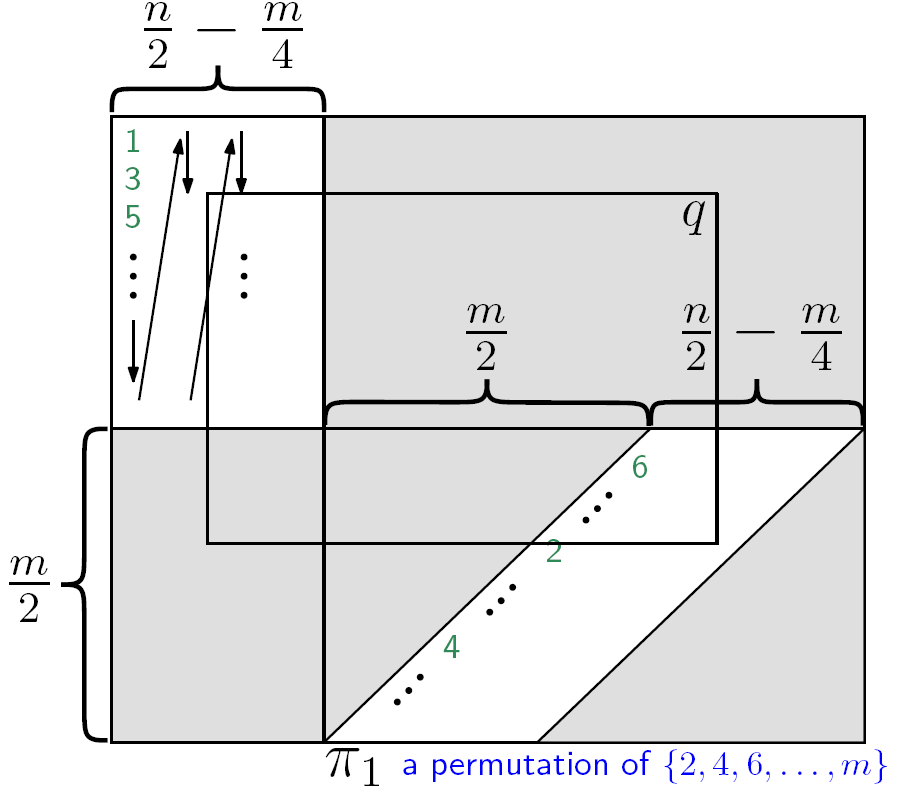 Define a set of 

	matrices where the RMQ answers differ among all matrices
Bits required is at least
	log                 = Ω(N log m)
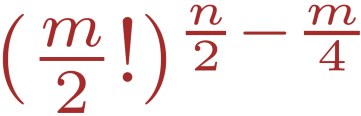 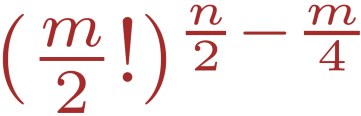 [Speaker Notes: Grey arrea = N = MAX]
Conclusion
1D Range Minimum Queries
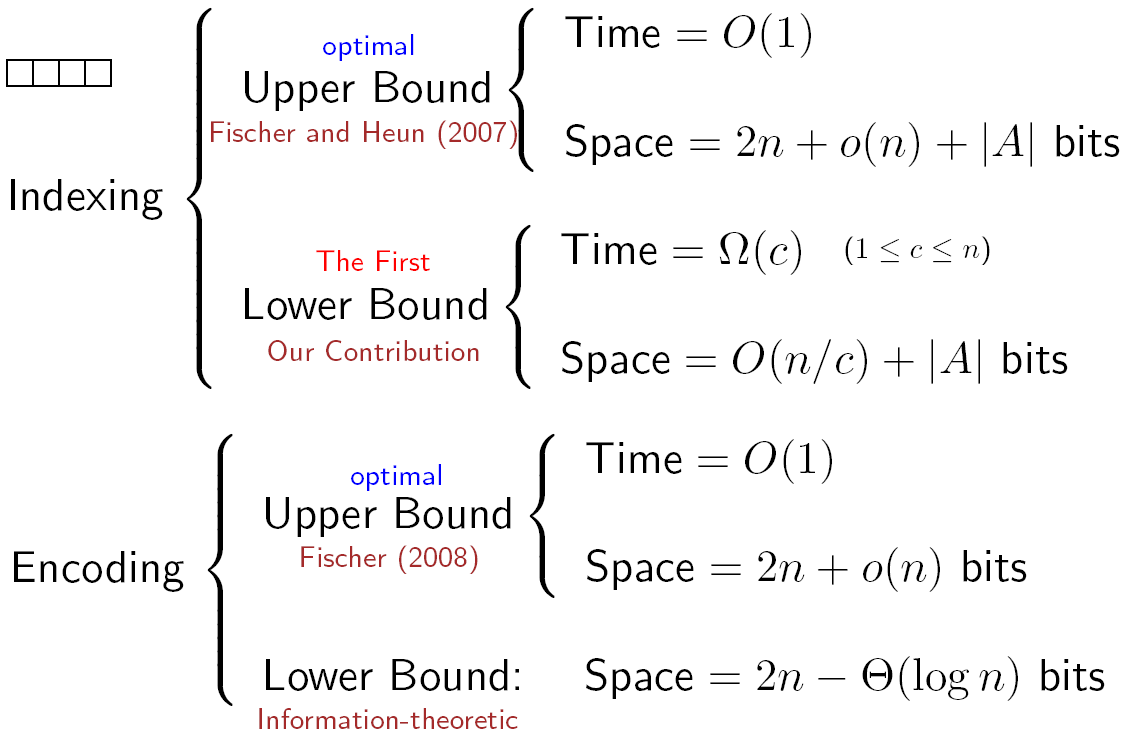 Fischer and Heun (2007)
NEW
(matching upper bound)
Fischer (Latin 2010)
2D Range Minimum Queries
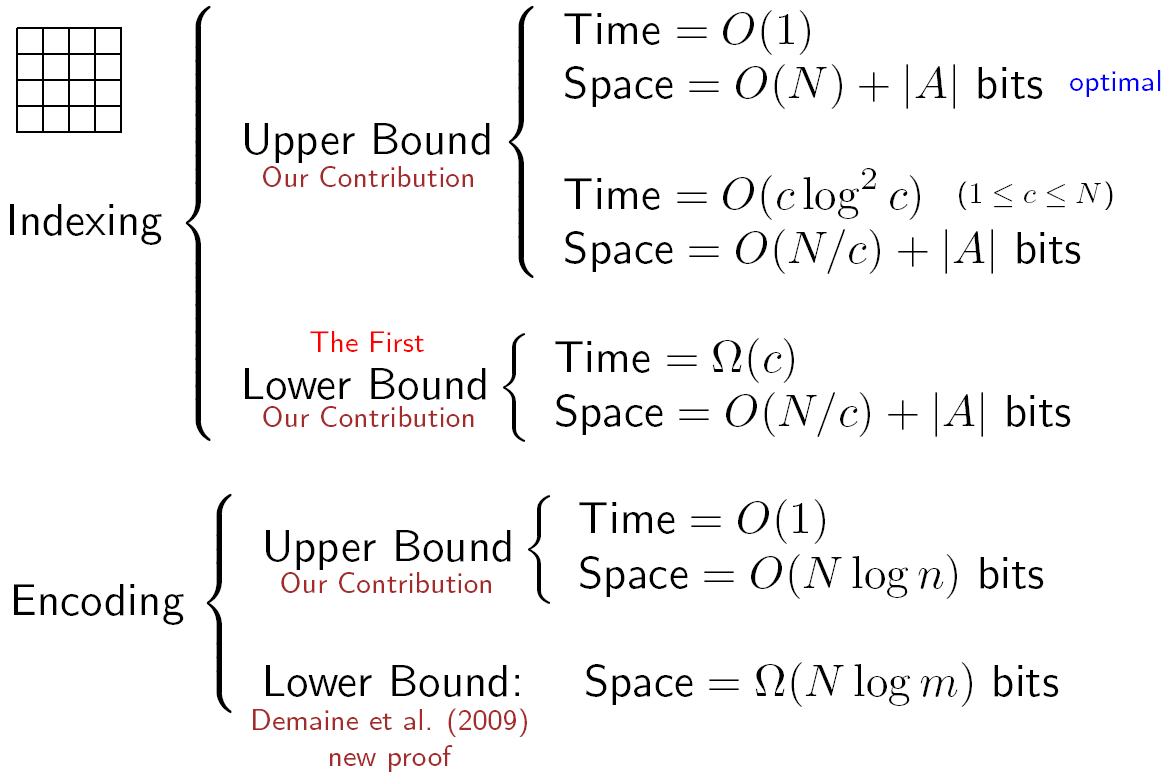 NEW
?
NEW
?
NEW Proof
Demain et al. (2009)
[Speaker Notes: Indexing lower bound, comes from 1D – could this be strengthened in 2D? Or is upper bound not optimal?

Encoding model. Upper and lower bound are tight for squared matrices, but for other aspect ratios the bounds are not tight. Recall m≤n.]
Tau  ∙  Jërë-jëf  ∙  Tashakkur   ∙  S.aHHa  ∙  Sag olun
Giihtu  ∙  Djakujo  ∙  Dâkujem vám  ∙  Thank you
Tesekkür ederim  ∙  To-siä  ∙  Merci  ∙  Tashakur
Taing  ∙  Dankon  ∙  Efharisto´  ∙  Shukriya  ∙  Kiitos
Dhanyabad  ∙  Rakhmat  ∙  Trugarez  ∙  Asante
Köszönöm  ∙  Blagodarya  ∙  Dziekuje  ∙  Eskerrik asko
Grazie  ∙  Tak  ∙  Bayarlaa   ∙  Miigwech  ∙  Dank u
Spasibo  ∙  Dêkuji vám  ∙  Ngiyabonga  ∙  Dziakuj
Obrigado   ∙  Gracias  ∙  A dank aych  ∙  Salamat
Takk  ∙  Arigatou   ∙  Tack  ∙  Tänan   ∙  Aciu
Korp kun kah   ∙  Multumesk  ∙  Terima kasih  ∙  Danke
Rahmat  ∙  Gratias  ∙  Mahalo   ∙  Dhanyavaad
Paldies  ∙  Faleminderit   ∙  Diolch  ∙  Hvala
Kam-sa-ham-ni-da  ∙  Xìe xìe  ∙  Mèrcie  ∙  Dankie
Thank You